Präsidentenkonferenz Berner Waldbesitzer, 29.08.2017Strategie Geschäftsfeld Wald
Roger Schmidt
Vorsteher Amt für Wald
Amt für Wald des Kantons Bern
Wald und Holz haben Potenzial! – Wie nutzen wir es?
Bausektor > wächst seit Jahren deutlich, Holzbau überproportional
ABER: Anteil von Schweizer Holz eher gering, Holznutzung nimmt sogar ab

Enormes Potenzial > nutzbar durch rasches gemeinsames und innovatives Handeln der Akteure
Amt für Wald des Kantons Bern
Amt für Wald des Kantons Bern
Weshalb eine neue Strategie?
Strategie als wichtiger interner Prozess: dem Handeln eine gemeinsame Richtung geben
Kräfte bündeln
auf erwünschte Wirkung ausrichten

Strategie basiert auf bestehendem Waldgesetz
keine grundlegende Neuausrichtung
entspricht dem 2015 vereinbarten Entwicklungsprogramm KAWA-BWB
Amt für Wald des Kantons Bern
Aufbau Strategie
Amt für Wald des Kantons Bern
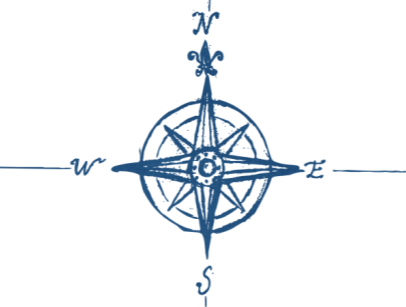 Vision – der Leitstern
Der Berner Wald bleibt erhalten,gesund, vielfältig und anpassungsfähig. 
Eine erfolgreiche Waldwirtschaft nutzt die Ressource Holz und erbringt Leistungen im öffentlichen Interesse. 
Das Amt für Wald des Kantons Bern leistet dazu einen wichtigen Beitrag und erfüllt seinen Auftrag überzeugend.
Amt für Wald des Kantons Bern
Dachstrategie – Ziele Amt
Fokus auf Stärkung der Wald- und Holzwirtschaft:
Rahmenbedingungen für erfolgreiche Entwicklung der Wald- und Holzwirtschaft schaffen
Wald in Fläche und Qualität erhalten
Schutzleistungen sichern, Biodiversitätsleistungen beschaffen und Freizeitnutzungen lenken
Uns aktiv in waldrelevante Politikfelder einbringen
Amt für Wald des Kantons Bern
Stossrichtung Fachstrategien (1)
Waldwirtschaft: optimale Rahmenbedingungen
Professionelle, leistungsfähige Strukturen
Wettbewerbsfähige Wertschöpfungskette Holz 
Genügend Fachkräfte
Amt für Wald des Kantons Bern
Konkrete Massnahmen
Strategie: Waldwirtschaft stärken  gesellschaftliche Bedürfnisse langfristig sichern
Unternehmerische Entwicklung der Waldwirtschaft fördern
im grösseren öffentlichen Wald  leistungsfähige Forstbetriebe
im übrigen (kleinstrukturierten) Wald DL-Unternehmen der Waldbesitzer z.B. für Holzverkauf, Organisation Holzschläge etc.
Kanton will Entwicklung optimal unterstützen. 
Revierorganisation soll sich dem betrieblichen Bedarf flexibel anpassen.
Amt für Wald des Kantons Bern
Stossrichtung Fachstrategien (2)
Walderhaltung: Fläche und Qualität erhalten
Verständnis für Walderhaltung fördern
Koordination mit Raumplanung
Angemessene Entscheidungen/Bewilligungen

Waldschutz: Widerstandsfähigkeit fördern
Schäden «risikogerecht» eingrenzen
Regelmässige Überwachung durch Wald-besitzer; generelle durch Forstdienst
Lösungen für Wald-Wild-Thema
Amt für Wald des Kantons Bern
Stossrichtung Fachstrategien (3)
Schutzwald: Schutzleistung sichern
Akteure befähigen, «entwickeln»: SiV als Besteller, Waldwirtschaft als Dienstleister

Waldbiodiversität: glaubwürdige Förderung
Biodiversität dank naturnaher Waldbewirt-schaftung 
Vertragsnaturschutz als Ergänzung
Amt für Wald des Kantons Bern
Nutzen für Waldbesitzende
Wald- und Holzwirtschaft werden belebt, wirtschaftlicher Erfolg im Wald wird möglich.
Die Waldbesitzer verfügen über leistungsfähige Organisationen und sind stolz auf ihr Eigentum.

Das KAWA unterstützt diese Entwicklung als zuverlässiger Partner.
Amt für Wald des Kantons Bern
Kanton  WaldbesitzerDie Rollen sind klar!
KWaG Art. 2: Bernische Waldpolitik
Rahmenbedingungen schaffen, dass die Waldwirtschaft das Ökosystem Wald nachhaltig sichern und die gesellschaftlichen Bedürfnisse nach Gütern und Dienstleistungen selbstinitiativ, nachfragegerecht und eigenwirtschaftlich erfüllen kann; …
KWaG Art. 8: Bewirtschaftung
Die Bewirtschaftung der Wälder ist Sache ihrer Eigentümerinnen und Eigentümer.
KWaG Art. 38: Kant. Aufgaben – Grundsätze
Vollzug Waldgesetzgebung, Wahrung öffentliche Interessen
Massnahmen zu Behebung Rechtswidrigkeiten veranlassen
Die Bildung und Organisation der Betriebe ist Sache der Waldeigentümer
Weiteres Vorgehen
Amt für Wald des Kantons Bern
Fragen?
– Danke für Ihre Aufmerksamkeit!
Sie erreichen mich unter:
Tel. 031 633 50 20
roger.schmidt@vol.be.ch
Amt für Wald des Kantons Bern